ESEC/FSE 2018 New Ideas and Emerging Results
How Are Spreadsheet Templates Used in Practice:A Case Study on Enron
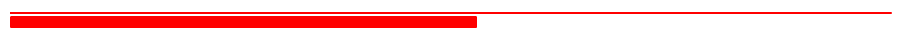 Liang Xu, Wensheng Dou, Jiaxin Zhu, Chushu Gao, Jun Wei, Tao Huang
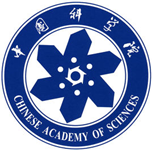 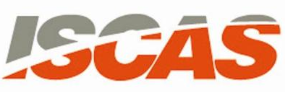 Institute of Software, 
Chinese Academy of Sciences
University of Chinese Academy of Sciences
Motivating example
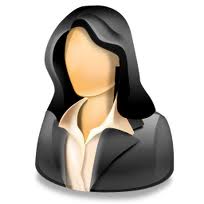 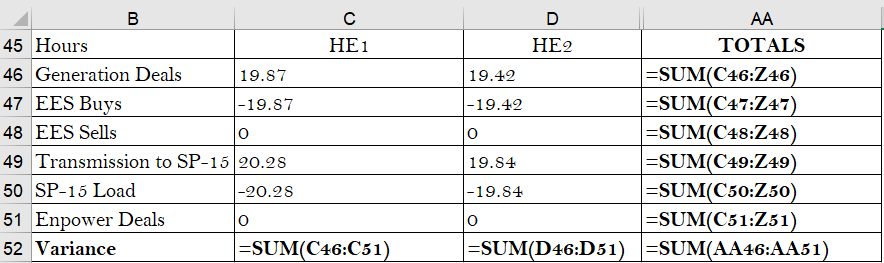 Alice
Store trade data on October 4th
10-4
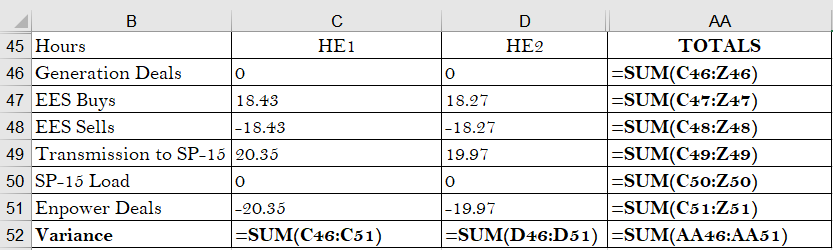 Store trade data on October 5th
10-5
2
Motivating example
In October, Alice needs to create 31 similar worksheets
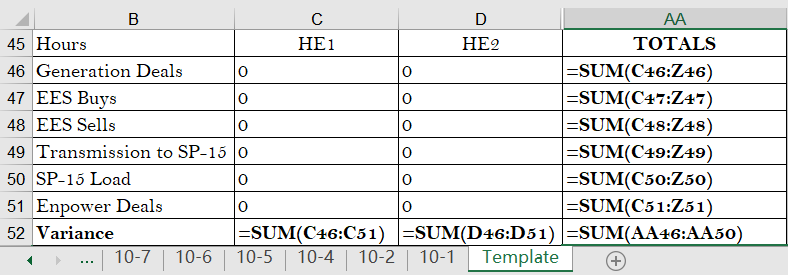 I designed a template
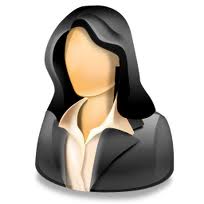 Alice
3
Predesigned template
Contain necessary data layout and formulas
Data placeholders instead of actual data
Placeholder
Data layout
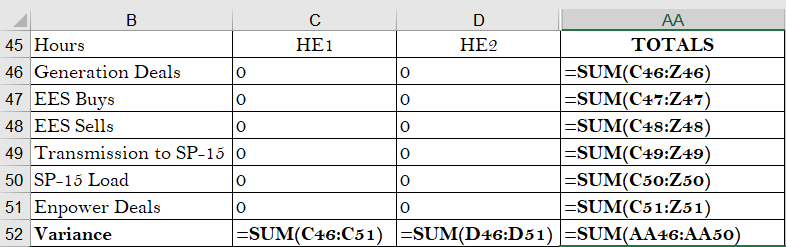 Computational logic
Enter new  data
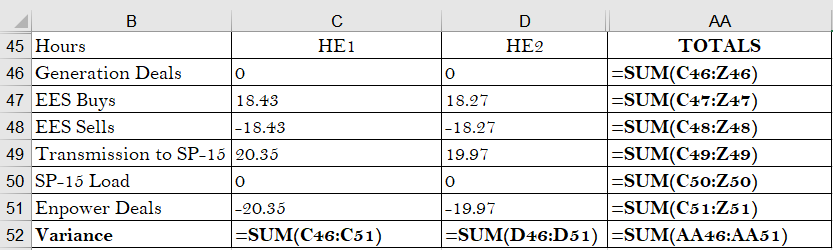 4
Instance template
Reuse an existing worksheet rather than designing a new template
Actual data
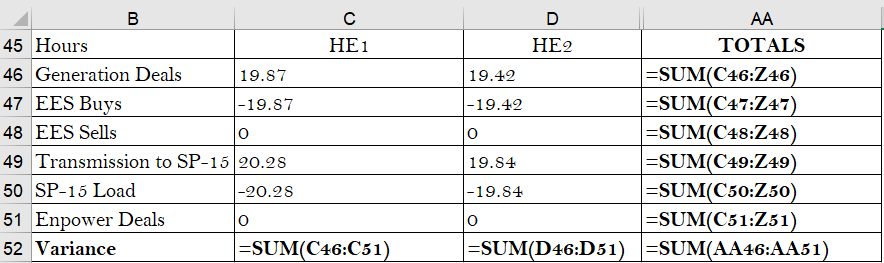 10-4
Clean original data
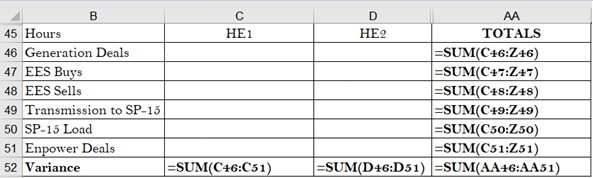 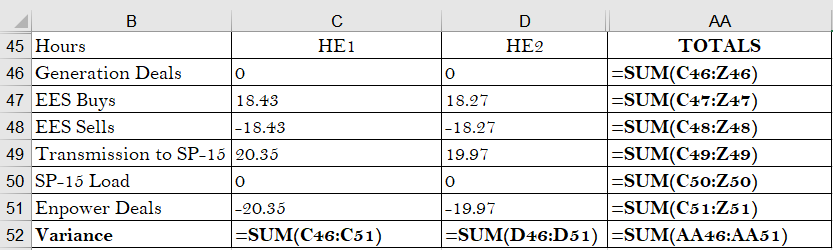 5
Benefits of using spreadsheet templates
Reduce users’ efforts
Reuse data layout
Reuse computational logic
Avoid errors in writing formulas
Users can focus on entering necessary data
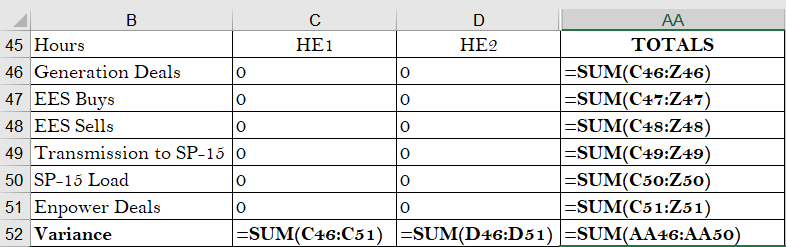 6
The usage of spreadsheet templates can cause issues
Errors in templates can be propagated to their instances without users’ noticing
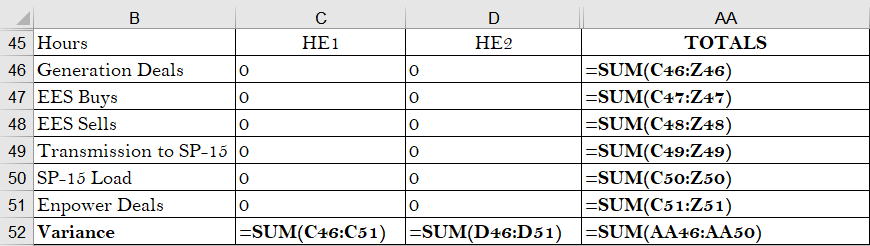 Lack of understanding how templates are used in practice
Formula error
Template
propagate
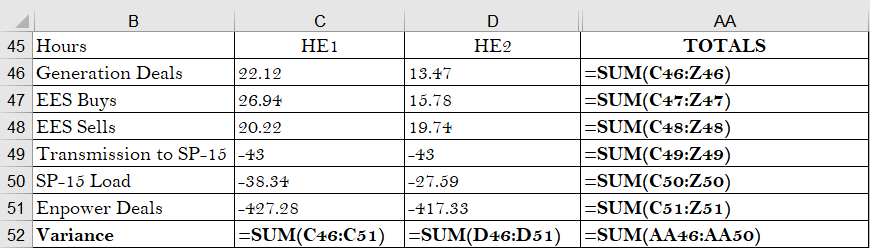 This cell is omitted
Instance
7
Research questions
RQ1: Are the predesigned templates well-designed?

RQ2: How are errors introduced during template usage?

RQ3: What is the difference between usages of two kinds of templates?
8
Methodology overview
Predesigned template identification
Template and instance comparison
Instance template identification



Study subject: Enron corpus [1] 
Real-life spreadsheets used in Enron Corporation
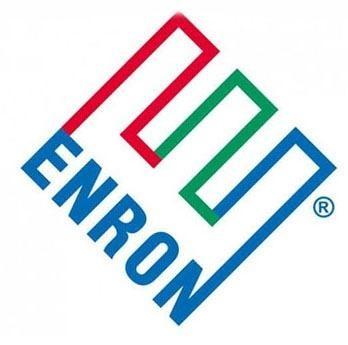 [1] F. Hermans and E. Murphy-Hill, “Enron’s Spreadsheets and Related Emails: A Dataset and Analysis,” in Proceedings of the 37th IEEE International Conference on Software Engineering (ICSE), 2015, pp. 7–16.
9
Methodology overview
Predesigned template identification
Template and instance comparison
Instance template identification



Identify predesigned templates by keywords
“Template”
“Blank”
Identify corresponding instances in the same spreadsheet
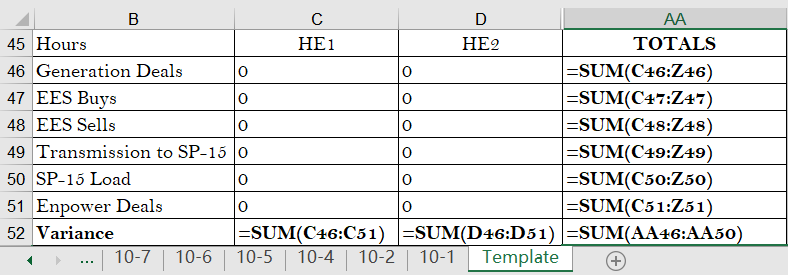 10
Methodology overview
Predesigned template identification
Template and instance comparison
Instance template identification



Randomly sample 100 spreadsheets
Identify similar worksheets 
Recover their creation order
Chronological order 
    e.g., “Jan 2001” and “Feb 2001”
Assumption
Two adjacent worksheets
Template: created earlier
Instance: created later
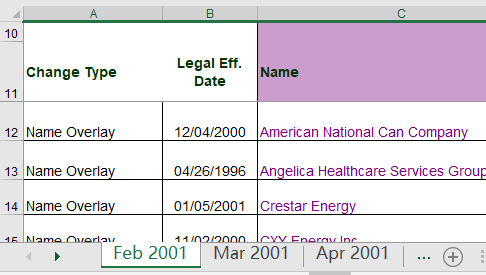 Instance
Template
11
Methodology overview
Predesigned template identification
Template and instance comparison
Instance template identification



12
Methodology overview
Predesigned template identification
Template and instance comparison
Instance template identification



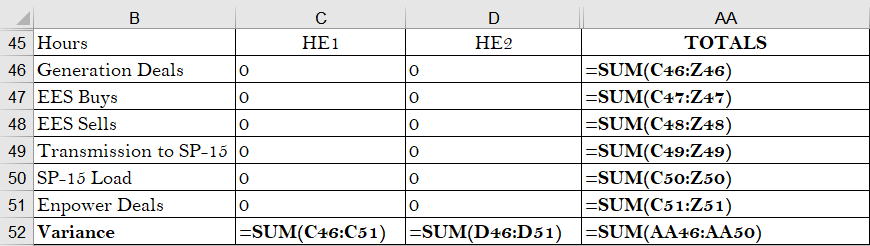 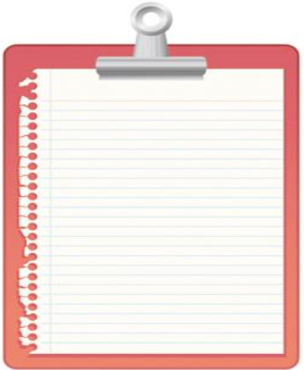 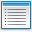 Template
Errors
Template design issues
Analysis
compare
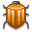 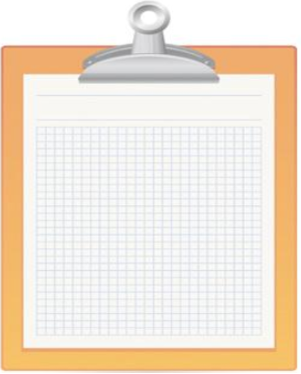 Root cause
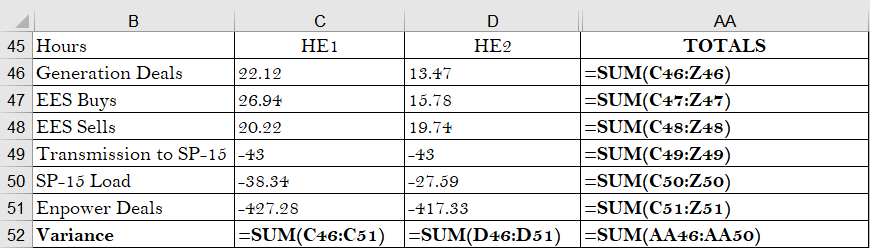 Changes
Instance
13
RQ1: Are the predesigned templates well-designed?
Incomplete table layout
E.g., miss some necessary headers
Insert the same headers at the same location
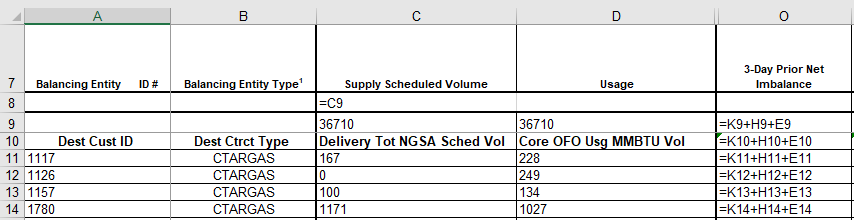 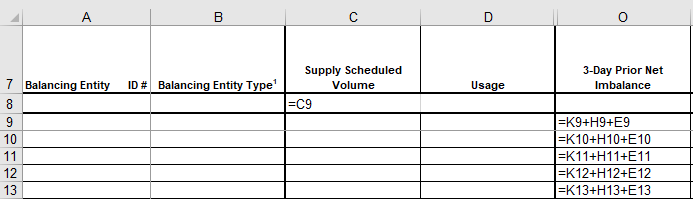 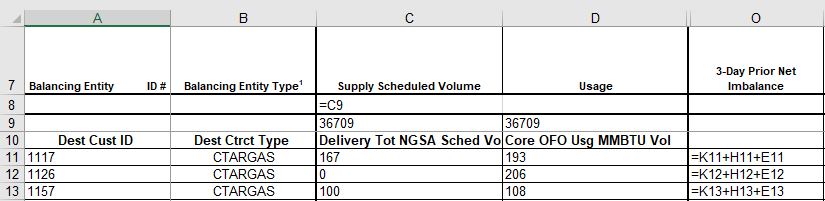 Template
Instances
14
RQ1: Are the predesigned templates well-designed?
Common changes in creation of instances
E.g., miss a data row
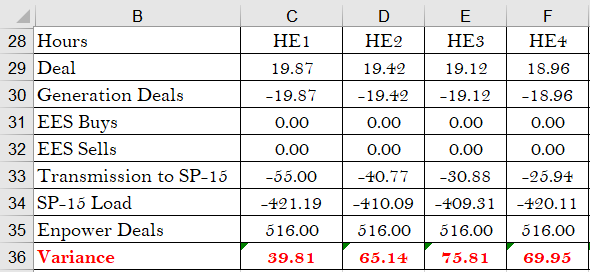 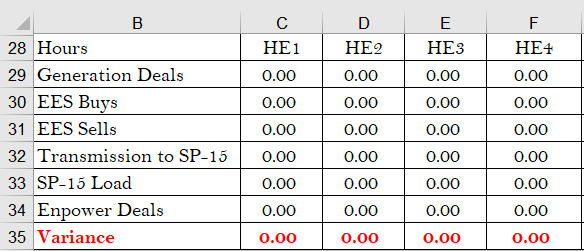 Insert a data row at the same location
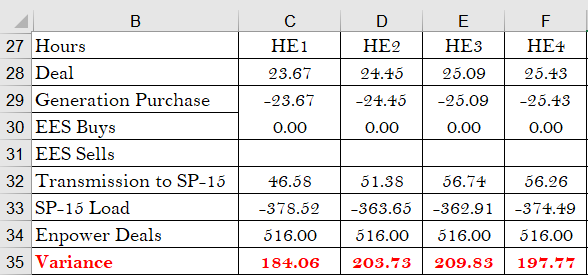 Template
Instances
15
RQ1: Are the predesigned templates well-designed?
Missing formulas or formula errors
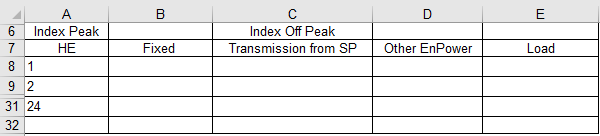 Template
Missing formulas
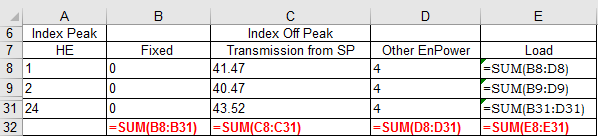 Instance
RQ1: Are the predesigned templates well-designed?
Implication:
Template designers should carefully check the completeness and correctness of predesigned templates
Finding:
40% of predesigned templates have design issues
17
RQ2: How are errors introduced?
Improper use of template
E.g., cell type changes
Unnecessary formula caused by cell type change
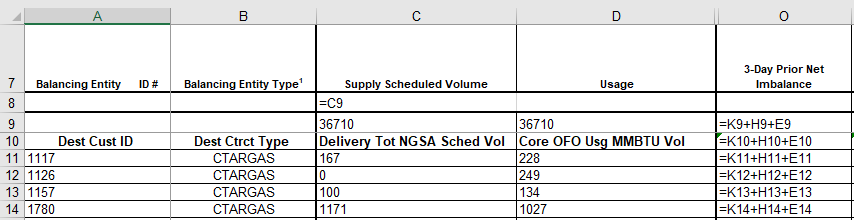 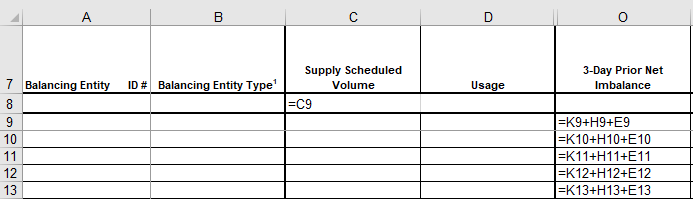 Template
Instances
Change data cells to label cells
18
RQ2: How are errors introduced?
Error propagation
560 missing formula errors and 38 formula errors are propagated from templates
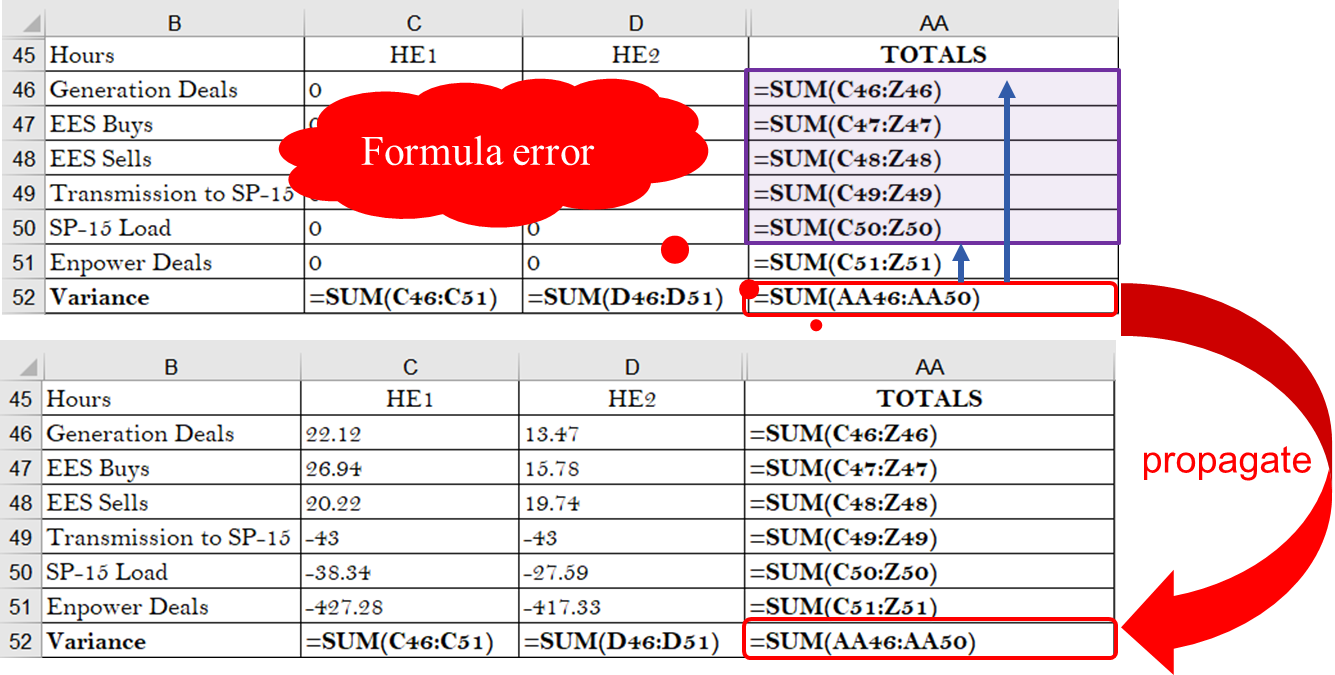 Finding:
Errors in templates can be propagated to their instances
Implication:
A template-based error detection approach is promising
19
RQ3: What is difference between two kinds of template usage?
Data cleaning is common during usage of instance templates
In 52% of cases, more than 50% of data cells were cleaned
101 missing formulas were caused by data cleaning
Missing formulas caused by data cleaning
Formulas usually look like data
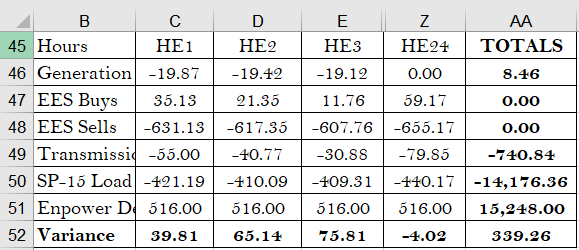 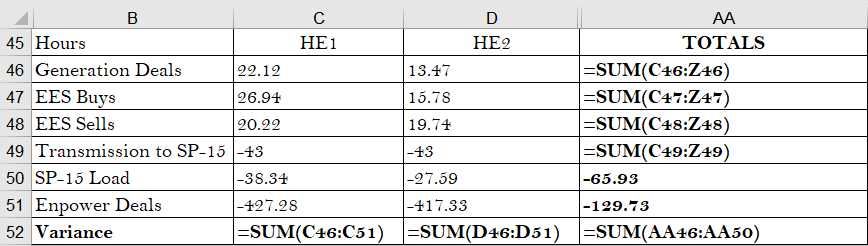 Instance template
Instances
Finding:
Data cleaning can cause errors in the usage of instance templates
Implication:
An effective data cleaning approach can be helpful
20
Summary
We perform the first empirical study on the design and usage of spreadsheet templates used in practice
47 predesigned templates (490 instances) 
168 template and instance pairs
40% of predesigned templates have design issues
Improper use of templates and error propagation are main reasons for error introduction
Data cleaning can cause errors in the usage of instance templates
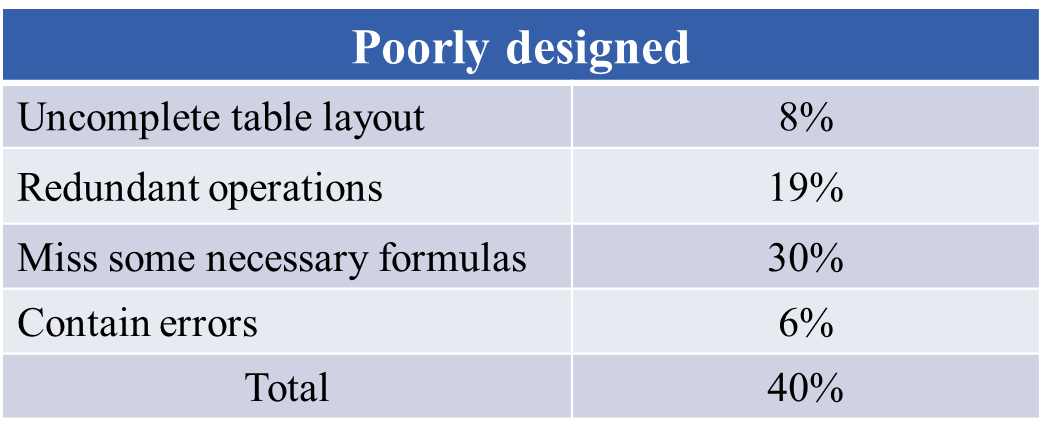 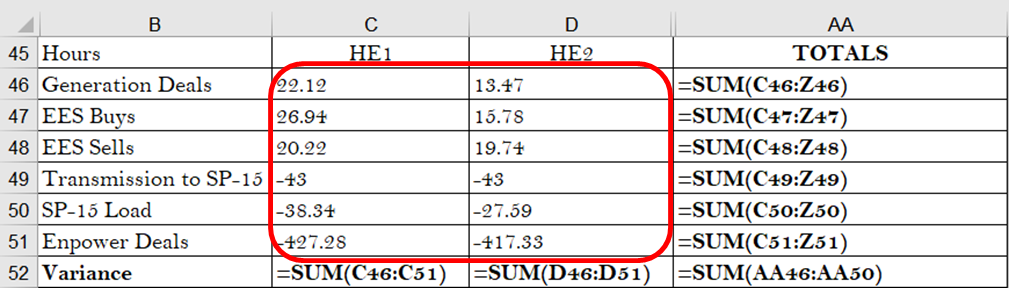 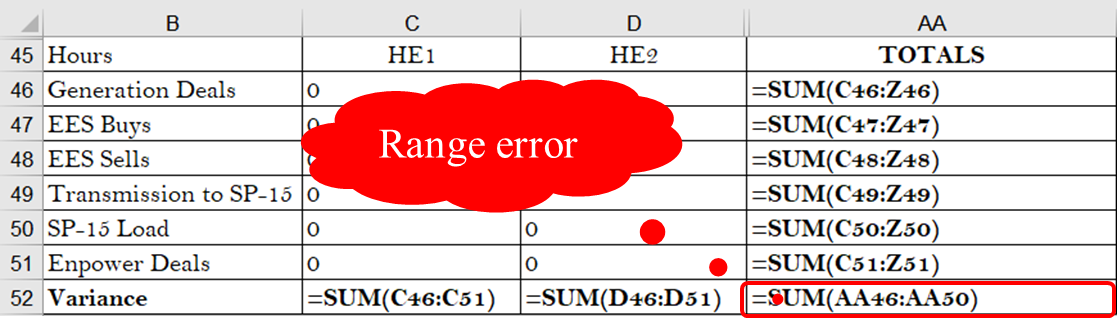 TmplEnron
http://www.tcse.cn/~wsdou/project/TmplEnron
21
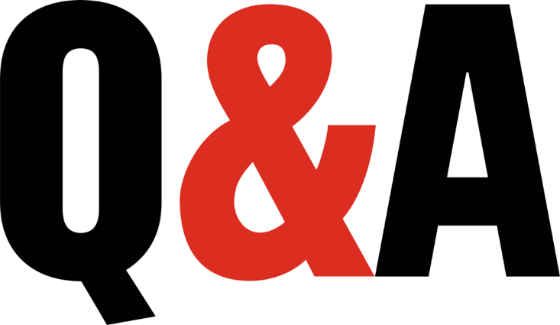 Thank you!
22